European Diplomacy & WW1
Kaiser Wilhelm II & ‘Weltpolitik’
European Tensions 1890-1911



To what was German foreign policy
responsible for increasing tensions?
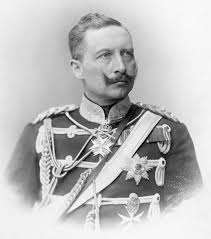 Lowe & Pearce
‘Rivalry & Accord’
Chapter 4
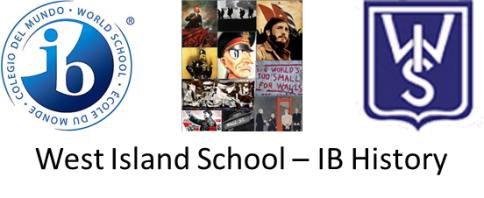 Background – The ‘Age of Imperialism’.
Different meanings:
Acquisition of overseas colonies
Political, economic and social dominance of one country over another
Militarism – development of armed forces

Consensus:
An aggressive mental attitude
Prime factor in the growth of tension in European affairs and in the origins of WW1
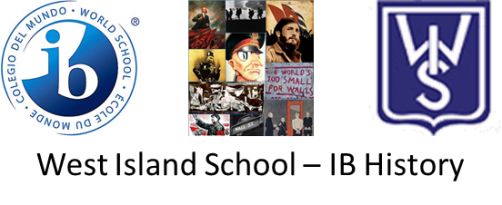 Background – The ‘Climate of Opinion’.
Different components:
Social Darwinism
The Image of War
The Image of Foreigners

Result:
‘War broke out in men’s minds’ (Norman Stone)
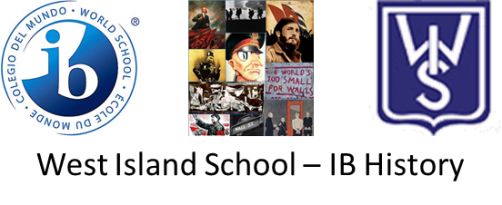 German FP: ‘A New Course’
Caprivi (new chancellor) rejects Bismarck’s system

Does not renew the Reinsurance Treaty with Russia in 1890

Why?
Why couldn’t Germany seal closer ties with Britain at this time? (p.75-76)
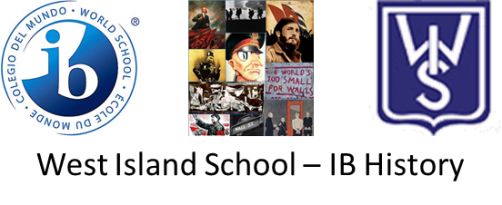 ‘Weltpolitik’ – Germany the ‘Troublemaker’?
Weltpolitik
Rejection of Bismarck’s policies.
Expansion & navy building
1894 – Caprivi resigns.
Germany fails to seal alliance with Russia
Begins interfering in global colonial issues
‘Kruger Telegram’ affair in 1896

What was this affair? Why was it so significant?
Expand the definition/description
of ‘Weltpolitik’ using P.78-80
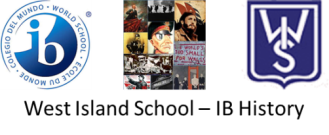 Key Events - Analysis
Read/Note the key features of these events?

How far do these events support the view that ‘Weltpolitik’ was an aggressive foreign policy?

To what extent do they support the argument that war was inevitable by 1912?
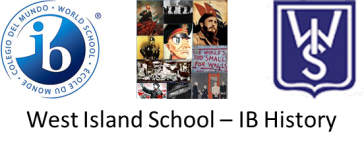